«Сланцевская школа интернат, реализующая адаптированные программы» ГбОУ ЛО «Сланцевская школа-интернат»
Экскурсия по ПДД
«Мой безопасный путь»







Подготовила:
   Воспитатель Баринова Е.А.
Цель:
Познакомить обучающихся с правилами дорожного движения, учить практически применять их в различных ситуациях.
Продолжать знакомить с элементами дороги
Продолжать закреплять правила поведения на проезжей части
Развивать у детей чувство ответственности при соблюдении ПДД
Закрепление правил поведения на проезжей части
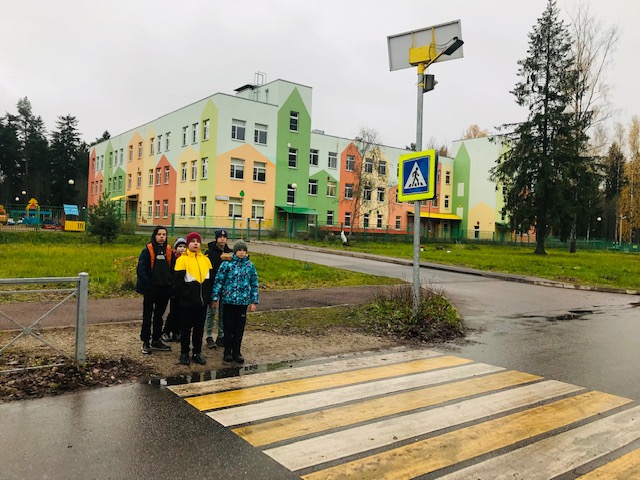 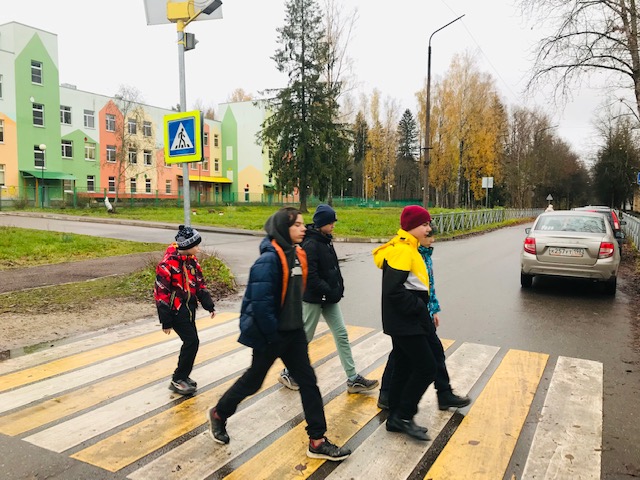 Обучающиеся продолжили закреплять правила дорожного движения, учились практически применять их в различных ситуациях.  Спасибо за экскурсию!